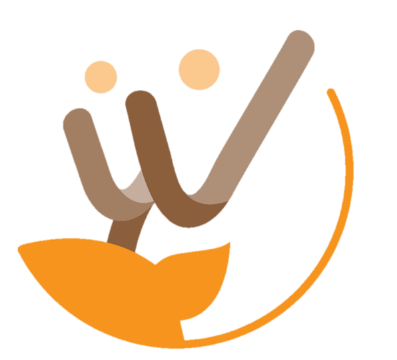 職場學習及再適應計畫
透過事業單位或團體，提供職場學習及再適應之機會，使其重返職場，特訂定本計畫。
計畫目的
(一)個案職場學習及再適應津貼：按中央主管機關公告之每小時基本工資核給，且不超過每月基本工資。
(二)用人單位行政管理及輔導費：以實際核發職場學習及再適應津貼金額之30%核給。
最長以三個月為限。
惟高齡者、身心障礙者、更生受保護人、十五歲以上未滿十八歲之未就學未就業少年、施用毒品者經評估後得延長至六個月。
補
助
期
間
補
助
金額
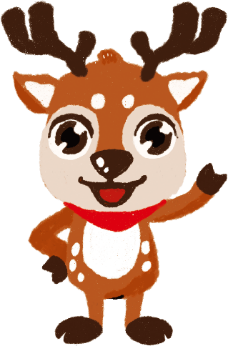 (九)家庭暴力及性侵害被害人。
(十)更生受保護人。
(十一)十五歲以上未滿十八歲之未就學未就業少年。
(十二)新住民。
(十三)犯罪被害人。
(十四)人口販運被害人。
(十五)施用毒品者。
(十六)其他經公立就業服務機構評估認定需要協助者。
(一)獨力負擔家計者。
(二)中高齡者。
(三)高齡者。
(四)身心障礙者。
(五)原住民。
(六)低收入戶或中低收入戶中有工作能力者。
(七)長期失業者。
(八)二度就業婦女。
適用對象
符合本計畫各款失業之特定對象。
[Speaker Notes: (一)獨力負擔家計者。
(二)中高齡者。
(三)高齡者。
(四)身心障礙者。
(五)原住民。
(六)低收入戶或中低收入戶中有工作能力者。
(七)長期失業者。
(八)二度就業婦女。
(九)家庭暴力及性侵害被害人。
(十)更生受保護人。
(十一)十五歲以上未滿十八歲之未就學未就業少年。
(十二)新住民。
(十三)犯罪被害人。
(十四)人口販運被害人。
(十五)施用毒品者。
(十六)其他經公立就業服務機構評估認定需要協助者。]